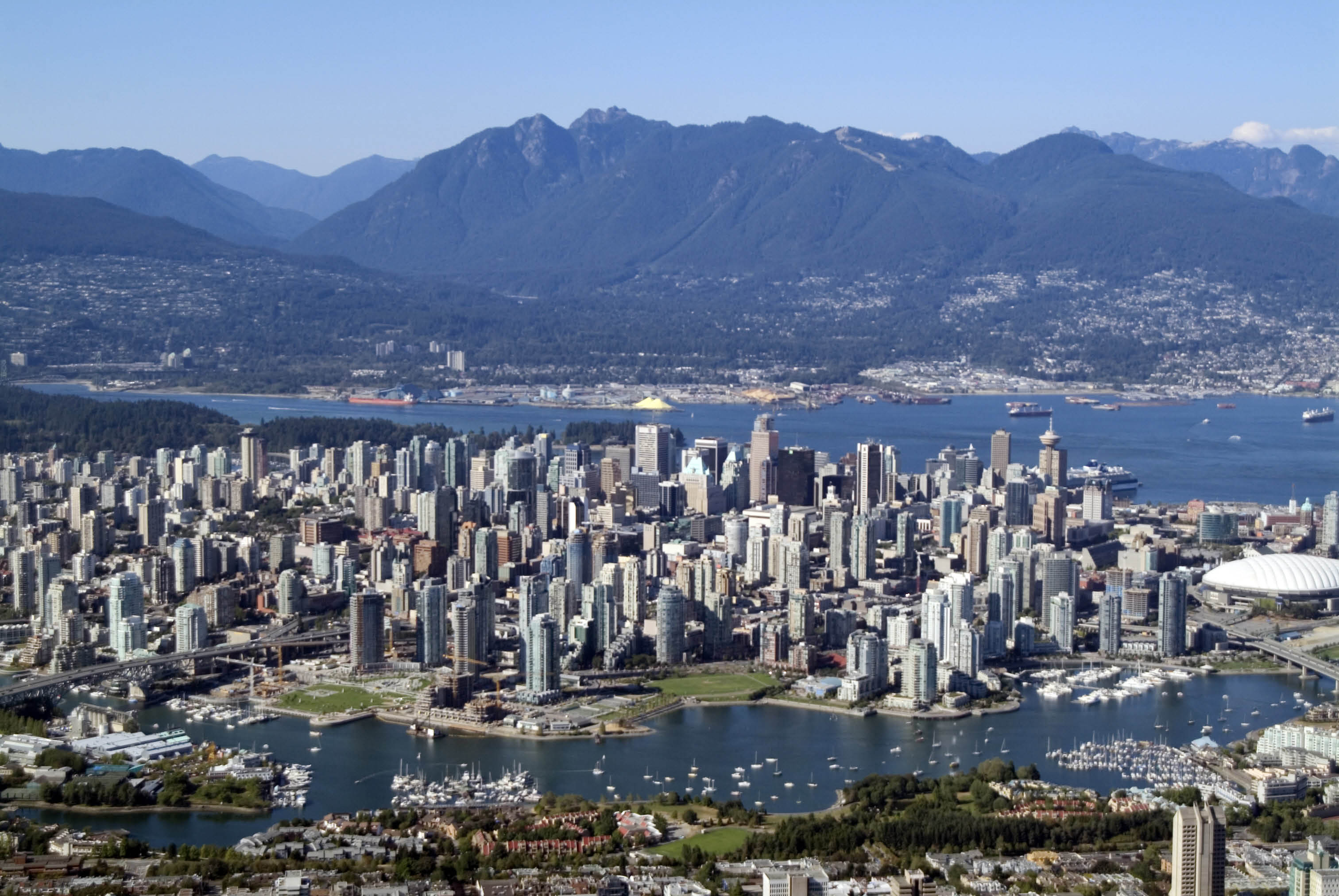 Vancouver Land Economics Weekend       September 14-16, 2017
Vancouver LAI Weekend
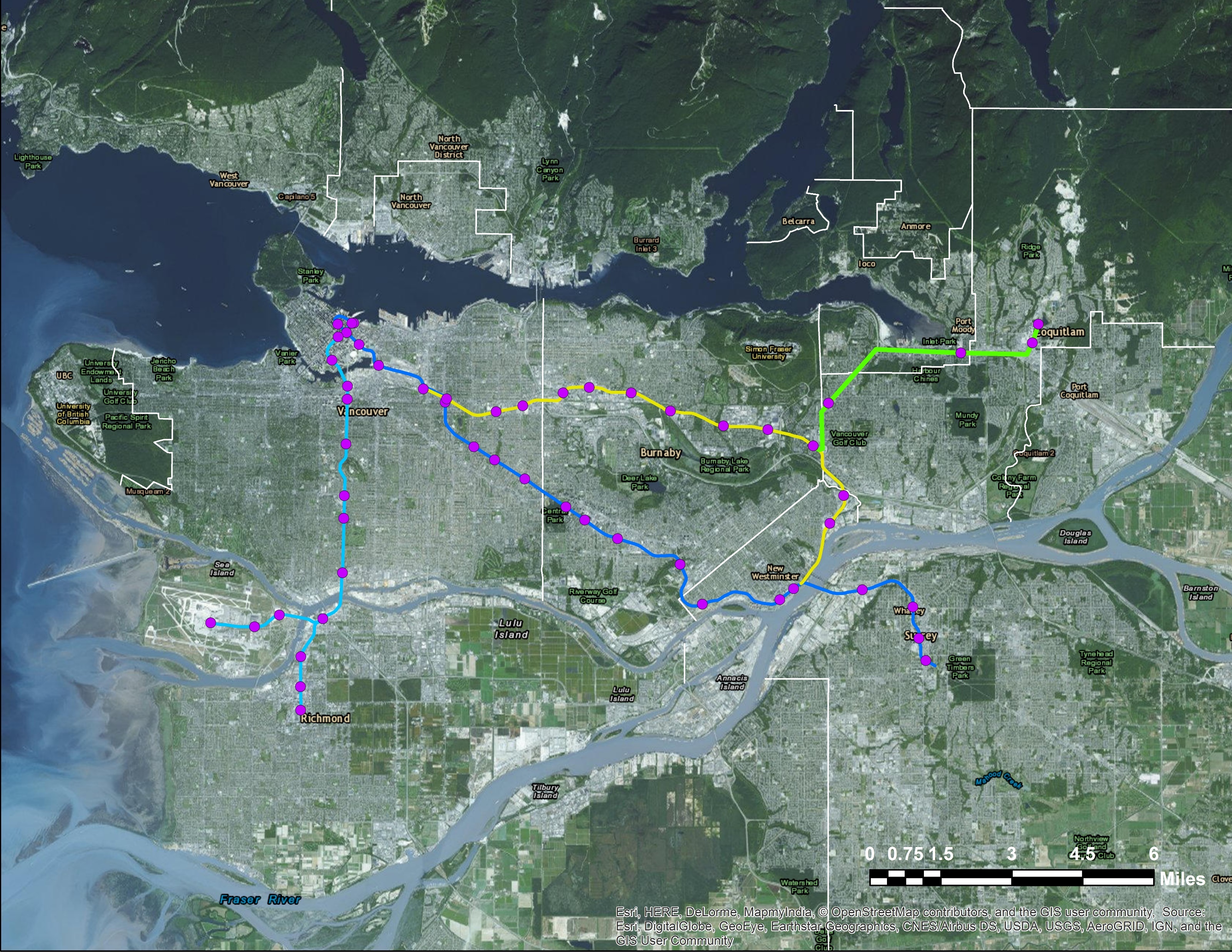 DAY 2
DAY 1
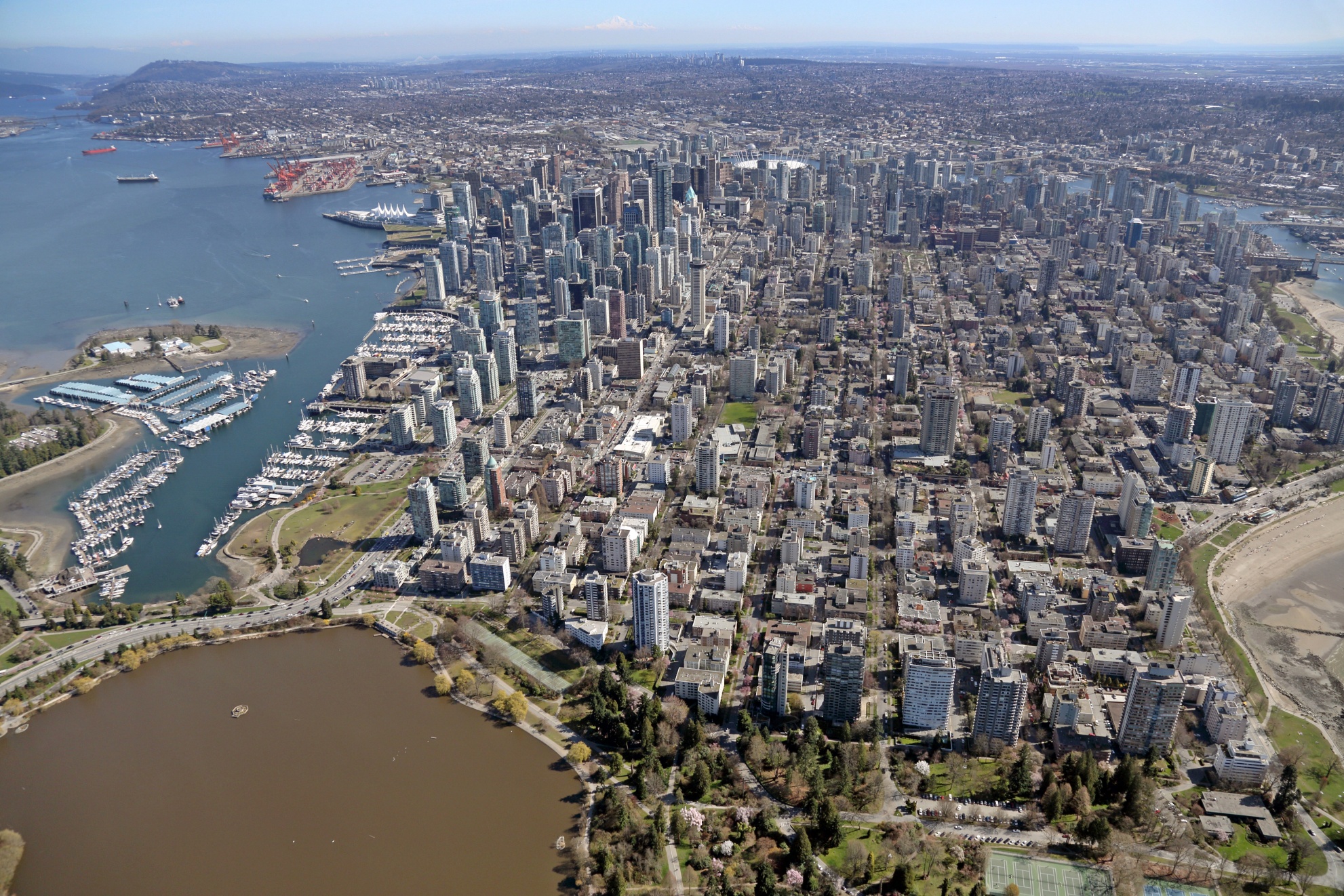 Source: Waite AirPhotos
Brentwood Centre
Four Seasons Hotel
Lougheed Centre
UniverCity
Coquitlam Regional 
Town Centre
1
2
3
4
5
Vancouver LAI Weekend
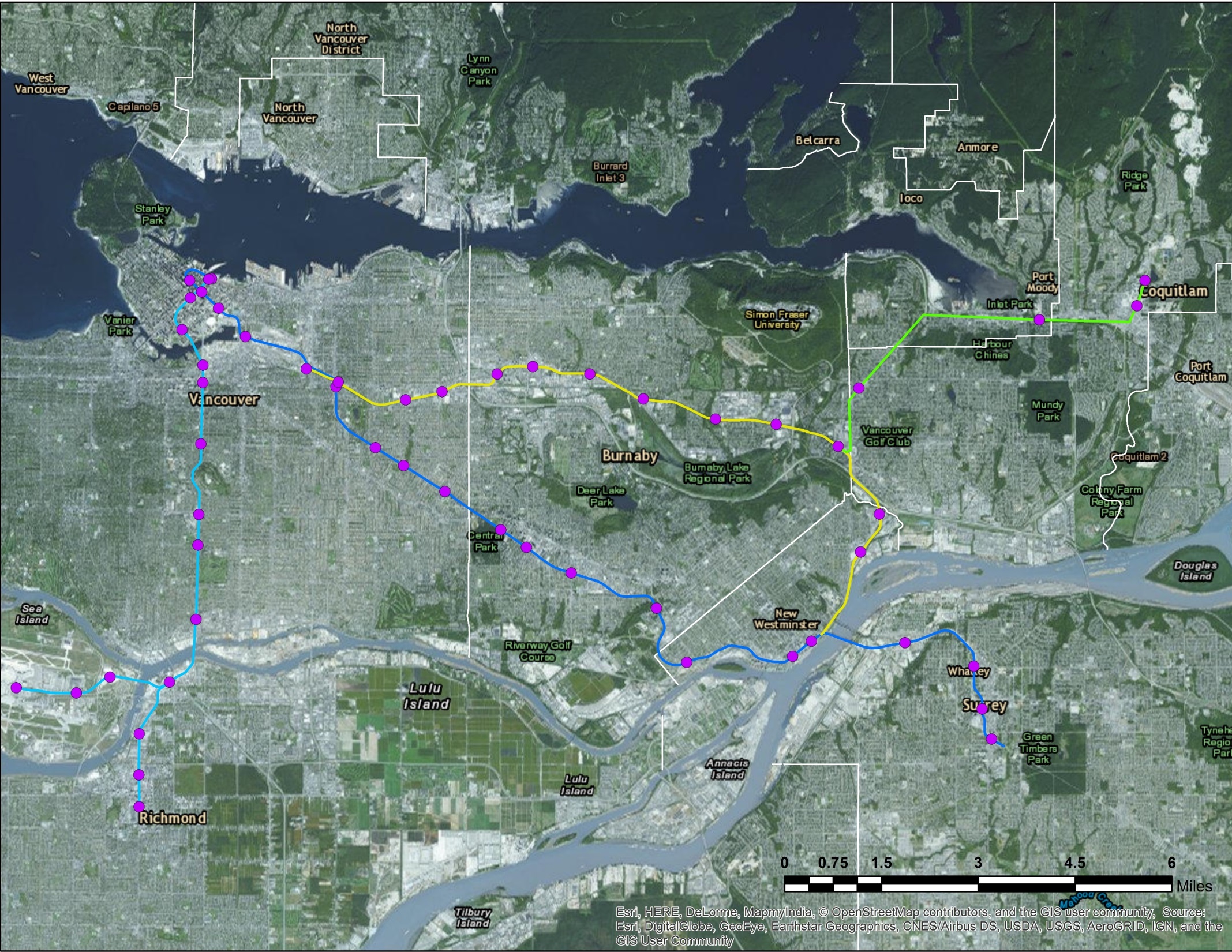 1
5
4
2
3
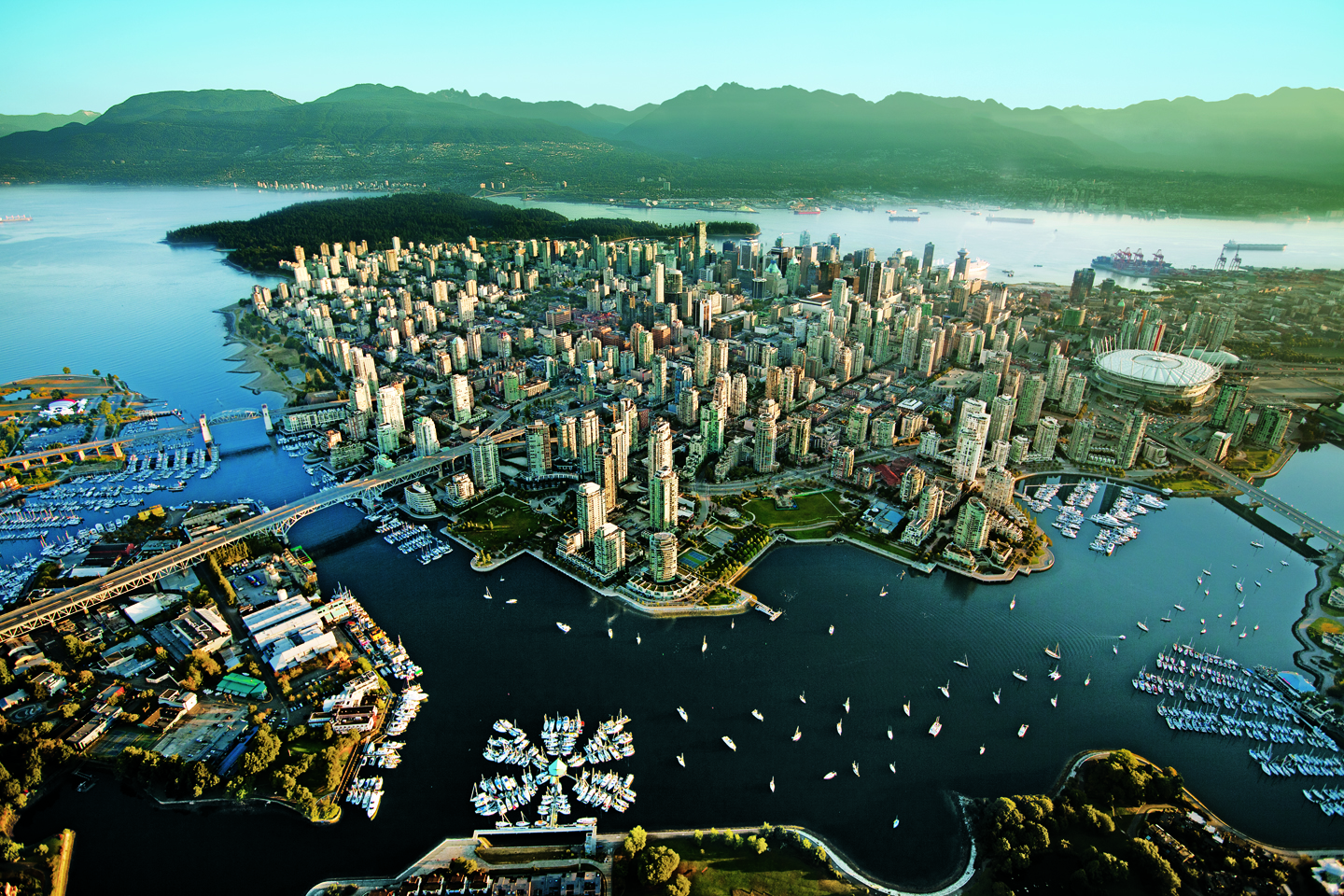 Source: UBC
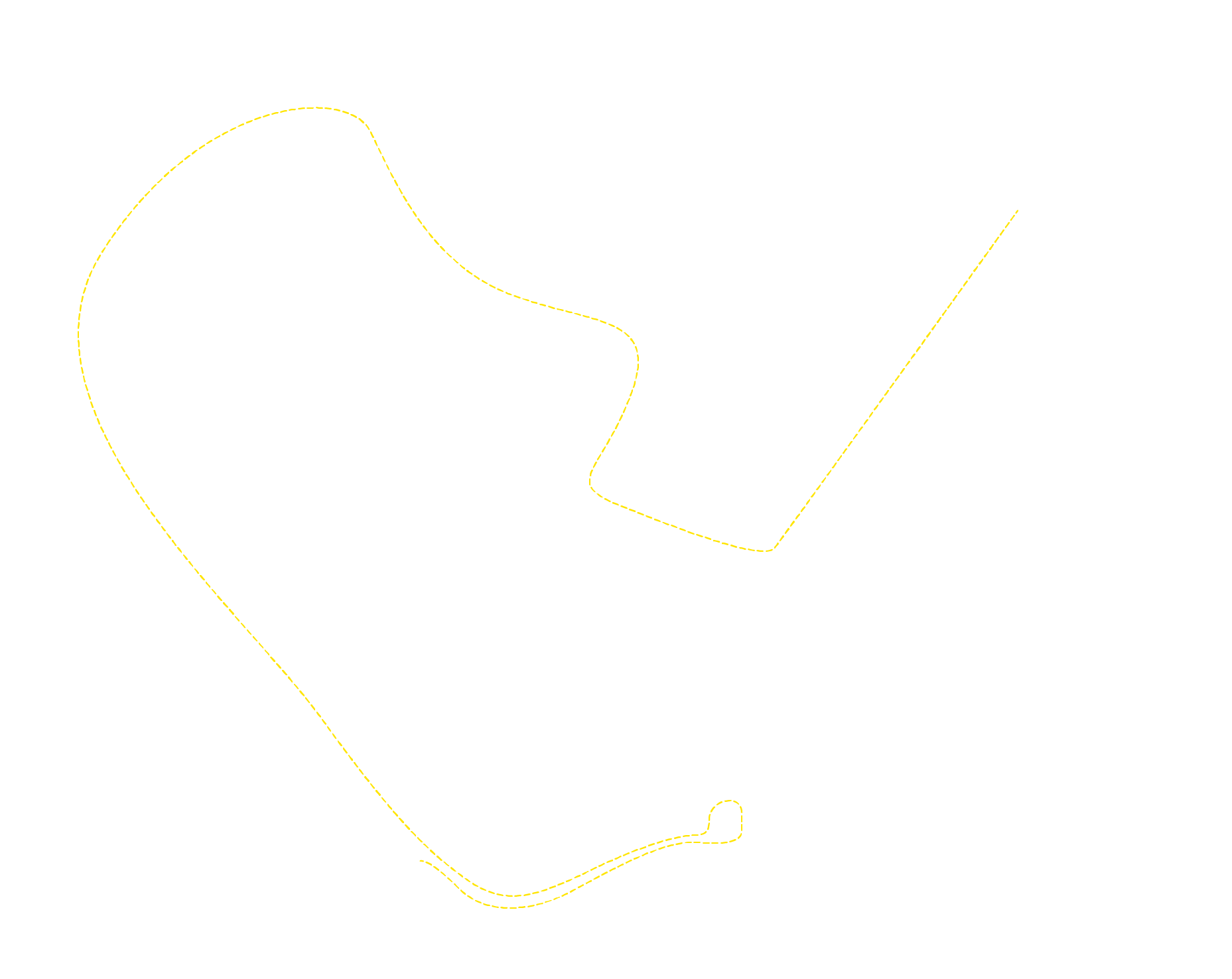 Granville Island
Boat Tour
Four Seasons Hotel
3
1
2
North Vancouver
4
Vancouver LAI Weekend
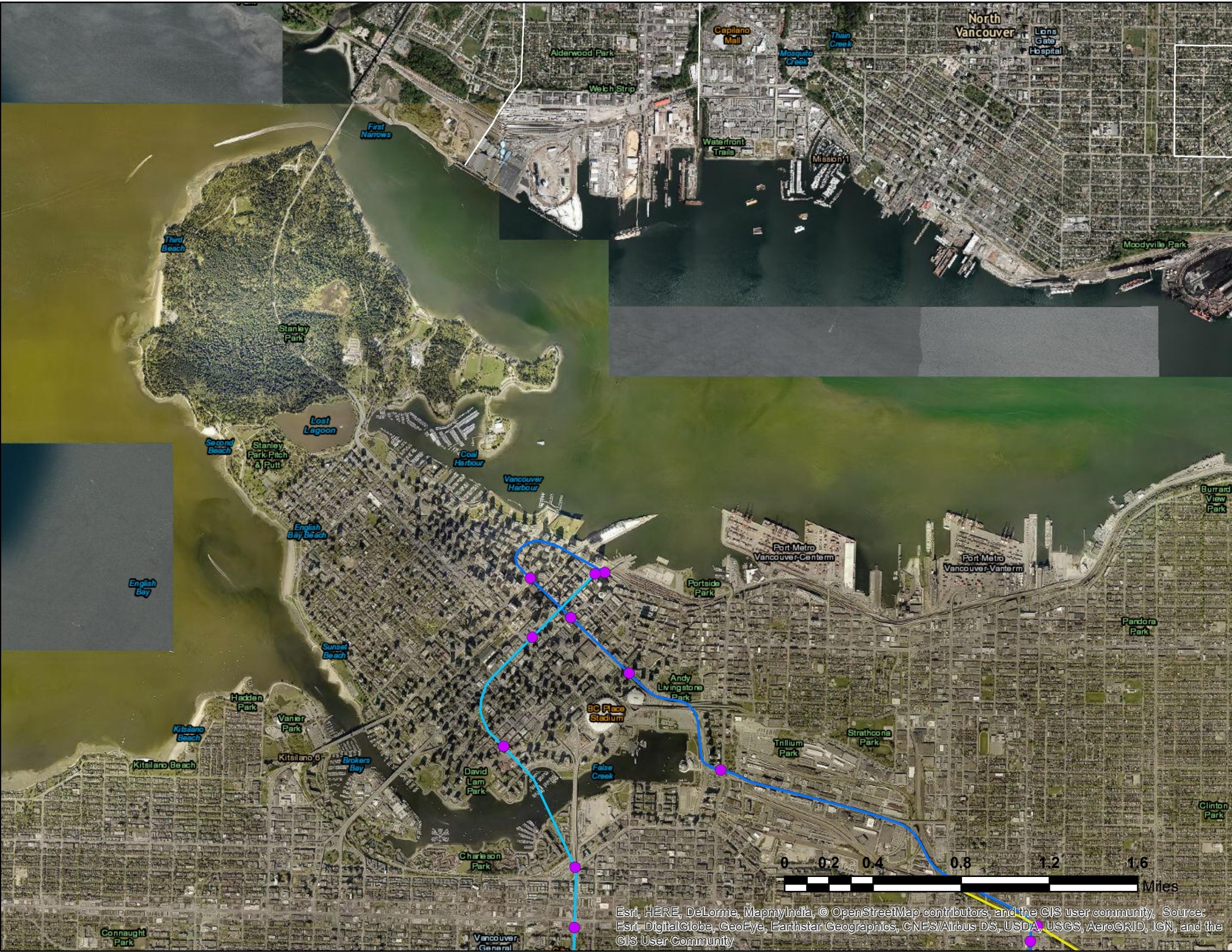 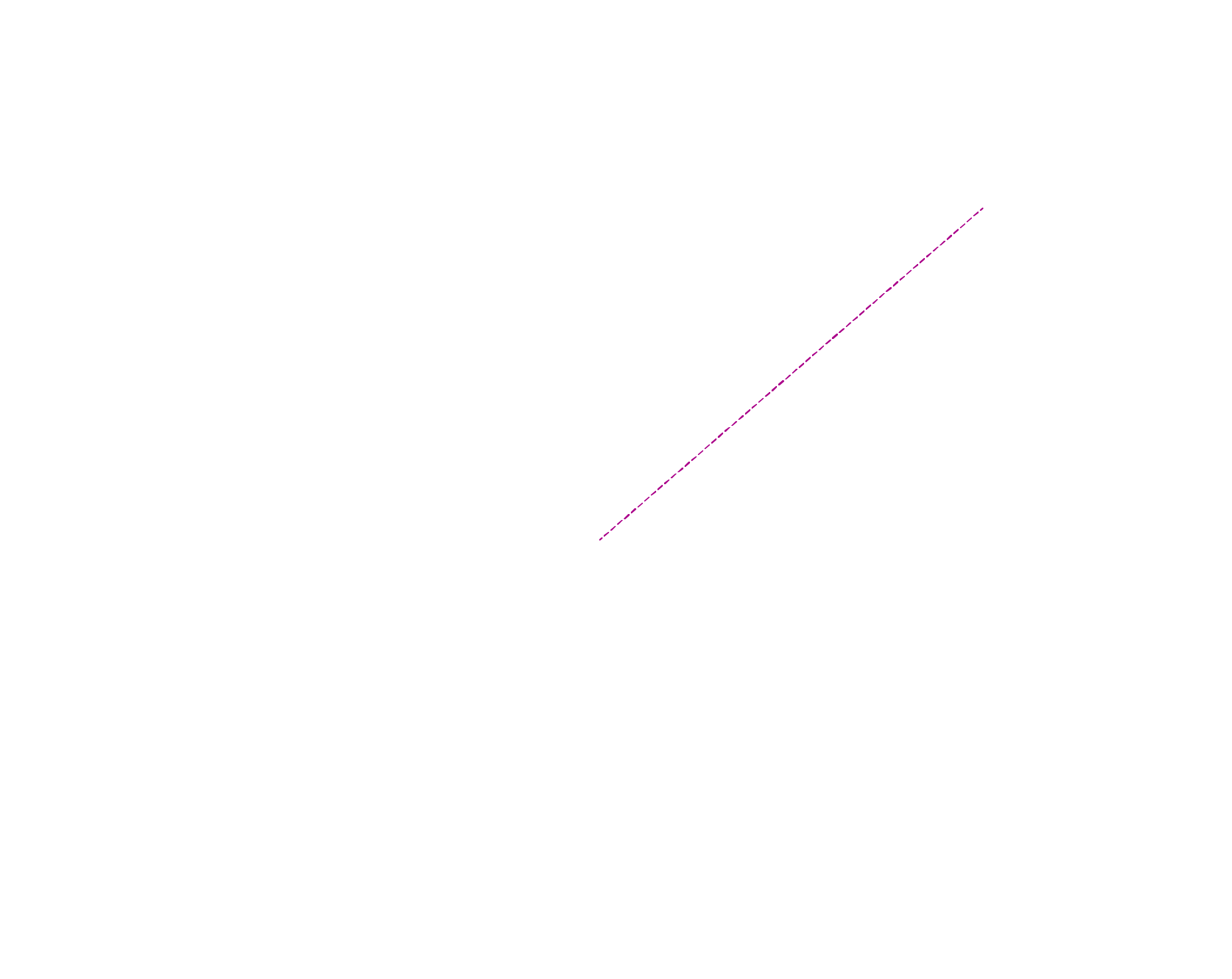 Sea Bus
Aquarium
5
6
4
6
5
3
1
2